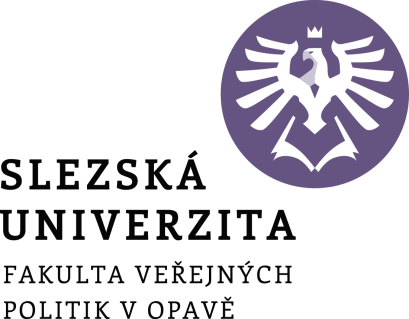 Správne právo v európskom kontexte
21.09.2020
PhDr. Matúš Vyrostko, PhD.
Čo je to Európska únia
Podmienky absolvovania
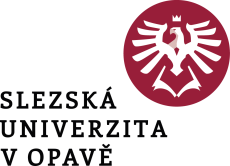 Čo je to Európska únia?
Je federáciou?
Odkiaľ má svoju legitimitu?
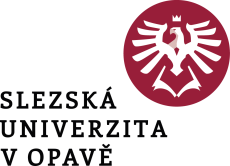 Čo ak štát nesúhlasí s jej politikou?
Má Európska únia ústavu?
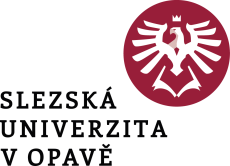 Rada Európskej únie, Európska rada, Rada Európy
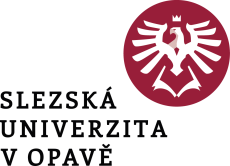 Ďakujem za pozornosť
matus.vyrostko@fvp.slu.cz
matusvyrostko@gmail.com (len ak nefunguje prvý)
Cieľ predmetu
Předmět je zaměřen na vznik, vývoj a současný stav evropského správního práva (dále jen ESP). Student získá přehled o oprávněných institucích, jejich pravomocích, odpovědnosti a působnosti v rámci správně právních oblastí. Výklad pojednává o pramenech práva, dokumentech, chartách evropské správy, rozhodovacích pravomocích správních orgánů, správním soudnictví, trestním správním právu v Evropské unie (dále jen EU)
Prostor pro doplňující informace, poznámky
Osnova
•	1. Úvod (VS, VM, EU), pojem správní právo, pojem a způsoby  	nahlížení na ESP.
•	2. Základy, prameny a principy ESP.
•	3. Evropská charta místní samosprávy
•	4. Evropský ochránce práv, pravomoc a působnost ombudsmanů 	v některých státech EU
•	5. Státní služba, postavení úředníků v dokumentech Rady Evropy 	a EU.
Prostor pro doplňující informace, poznámky
Osnova
•	6. Správní soudnictví některých států EU.
•	7. Proces rozhodování ve veřejné správě, výklad o 	intrakomunitárních správních aktech.
•	8. Kontrola a dozor z pohledu teorie veřejné správy.
•	9. Evropské správní právo trestní.
•	10. Evropské správní právo a jeho vztah k ČR.
•	11. Informační právo v kontextu Evropské správní právo.
•	12. Právo životního prostředí v rámci EU.
Prostor pro doplňující informace, poznámky
Povinná literatúra
•	HENDRYCH, Dušan a kolektiv. Správní věda – Teorie veřejné 	správy.4. Vydání. Praha: Wolters Kluwer a. s., 2014. ISBN 978-80-	7478-561-0.
•	POMAHAČ, R, HADRLICA, M. Evropské správní právo. Praha: 	C. H. Beck, 2012. ISBN 978-80-7400-437-7. info
•	SCISKALOVÁ, Marie. Evropské správní právo. Opava: Slezská 	univerzita v Opavě, Fakulta veřejných politik v Opavě, 2016. 	Elektronická studijní opora.
•	SCISKALOVÁ, M. Veřejná správa. SU OPF Karviná, 2013. ISBN 	978-80-7248-917-6. info
•	TOMÁŠEK, Michal, Vladimír TÝČ a kolektiv. Právo Evropské 	unie. 2. vydání. Praha: Leges. 2017. ISBN 978-80-7502-184-7.
Prostor pro doplňující informace, poznámky
Požiadavky
- písomná skúška (presný dátum a forma bude oznámená mailom

- pre úspešné ukončenie predmetu je potrebné vychádzať z obsahu prednášok, seminárov a povinnej literatúry
Prostor pro doplňující informace, poznámky